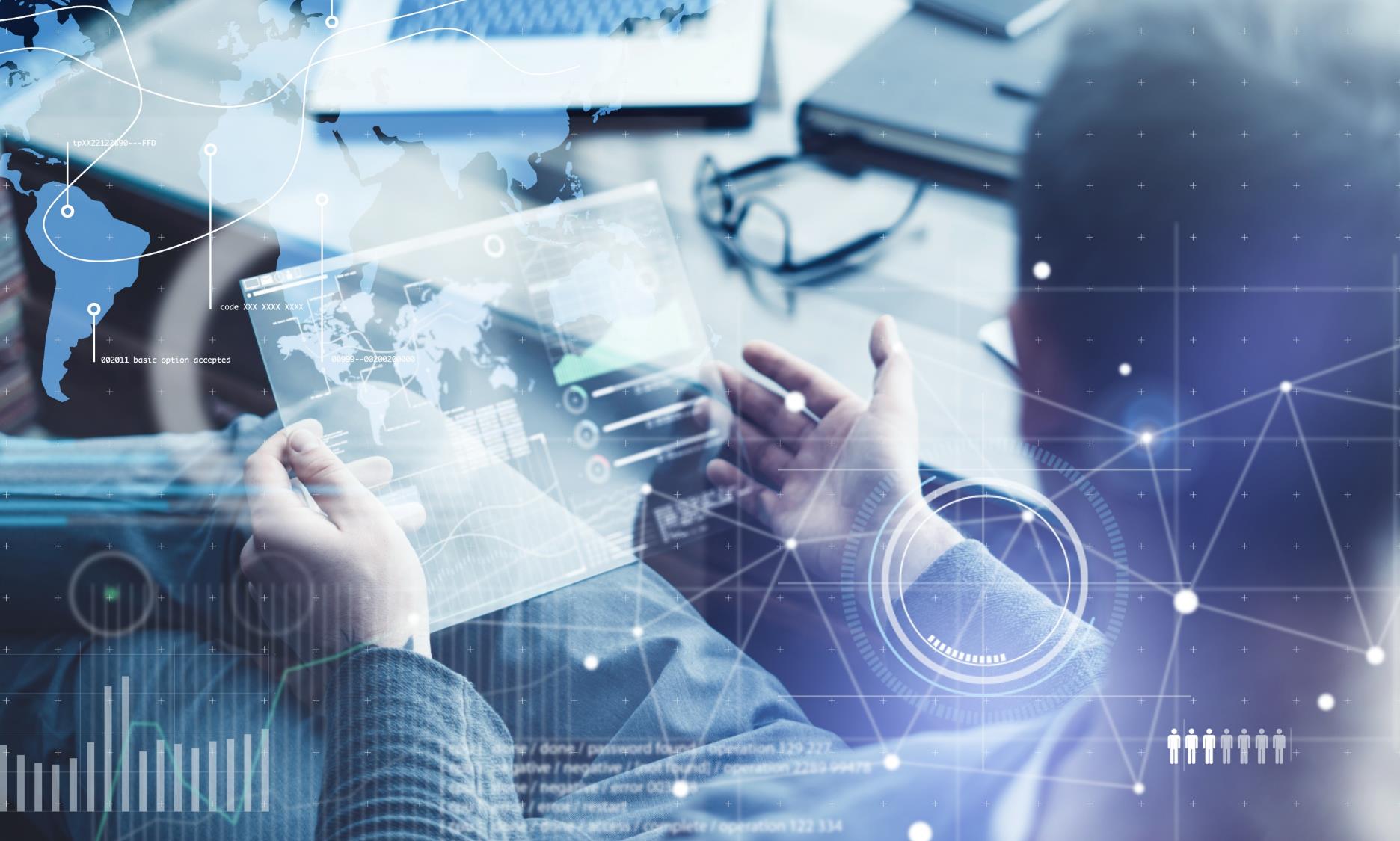 NAHR CHRO Academy: 
Role of the CHRO
Tracy Keogh| CPO and Growth Partner, Great Hill Partners;  Former CHRO, HP
Bill Allen| Senior Partner, CEO.Works;  Former CHRO, Macys Inc. 
Patrick Wright | Professor, University of South Carolina
NAHR CHRO Academy XXI
June 8, 2022
Session 2
[Speaker Notes: Tracy, Pat, and Bill Quick Introductions.]
Model Of A World-Class CHRO 1.0
Drive Business Results
DRIVE BUSINESS RESULTS
Creator of Talent Strategy
Enterprise Change Leader
Driver of Culture and Purpose
Trusted Advisor and Coach
Board’s Leader of Human Capital
Link Purpose to Culture
Advise and Coach the CEO
Challenge the 
Status Quo
Plan and Support     
CEO Succession
Ensure Critical Role Staffing
Measure and Communicate the Culture
Maximize Senior Team Effectiveness
Plan Strategic Enterprise Changes
Build Shareholder-Supported Executive Compensation
Design Talent Management Processes
Hold Leadership Accountable for the Culture Promise
Coach and Develop Key Enterprise Talent
Manage Stakeholders and Advocate for Employees
Surface and Respond   to External Trends
Direct Strategic Workforce Planning
Business Strategy Development
Shape and influence business strategy, and partner with 
executive peers to move the organization forward.
Business Acumen
Understand the business model, financials, external markets, and customers.
Functional Business Leader
Create a future-focused, financially disciplined team to run the HR function.
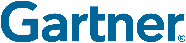 2
[Speaker Notes: We’re assuming that you’ve read the material, so we are going to jump into a discussion around how the CHRO role is different than any other role that you may have been in – be it a business leader role, a Head of Talent Management, or a Business Unit HR Leader, or for that matter any other role. This model developed by Gartner and led by Kevin Cox, CHRO at GE, does a very good job of distilling down the critical roles of a CHRO. To get directly to the point of what’s different, there are a number of key differences including:
First, the CHRO role is responsible not only as a functional leader, but as a member of a management team at the top of the organization accountable for driving sustainable business results across the enterprise. Hence, being a strong functional leader is necessary, but not sufficient for success. In fact, one of the fastest ways to lose credibility is to over index as a functional leader, neglecting one’s responsibility in delivering business results. (Tracy/Bill Anecdotes) 
Second, as the boards leader of Human Capital, there are three responsibilities that are essential, two of which are laden with risk and challenge. These are planning and supporting CEO Succession and building shareholder supported executive compensation. Both of these are extremely high profile and many more things can go wrong than right, hence the high level of risk. (Tracy/Bill Anecdotes) 
As CHRO, you will likely have the support of an excellent Head of Talent. If you do, you will be very fortunate as this is one of the most critical areas in the CHRO role, in terms of delivering sustainable high performance in the organization. However, the role of the CHRO is to ensure that there is a great ‘click’ between the supply of talent generated through the organization and the demand for talent required by the business. Ultimately, a great talent strategy that is not deeply integrated into the business is not a winning combination. (Tracy/Bill Anecdotes)
The CHRO’s role as a driver of culture and purpose has only become more important in the past half decade. Changing demographics, technology, and tighter labor market conditions require an agile, candid, and consistent narrative from the top of the organization regarding a whole range of issues that were once considered off-limits for business leaders. (Tracy/Bill Anecdotes)
Finally, trusting relationships, not only with the CEO but with key talent and other members of senior management and the board are essential, particularly when the going gets tough. Building these relationships early is essential to the success of CHROs. (Tracy/Bill Anecdotes)]
Time Spent in Various CHRO Roles
21%
19%
17%
15%
11%
9%
5%
Time Spent by CHRO in Board Activities
37%
18%
16%
8%
5%
4%
3%
8%*
* DEI (13/33), Culture, Talent/People Strategy, Engagement
Operating as a World-Class CHRODiscussion
5
Summary - Executing as a World-Class CHRO
MODEL
Understand the World Class CHRO Model
Self-assess your development needs and focus on continuous improvement.
Elevate Your Business Acumen
Understand your income statement.  Know your business inside and out. Connect HR work to the P&L and to shareholder/stakeholder value.
ACUMEN
Lead with Courage
Courage flows from your purpose, but you must believe you are fighting for something bigger than you, and not attained without substantial risk.
STRATEGY
PURPOSE
COURAGE
Participate in Business Unit Strategic Plan Development
Strategy is about making choices and modeling and remediating consequences.
Become Purpose Driven
Know your purpose in your current role.  Most important phrase:  “We will …”
6